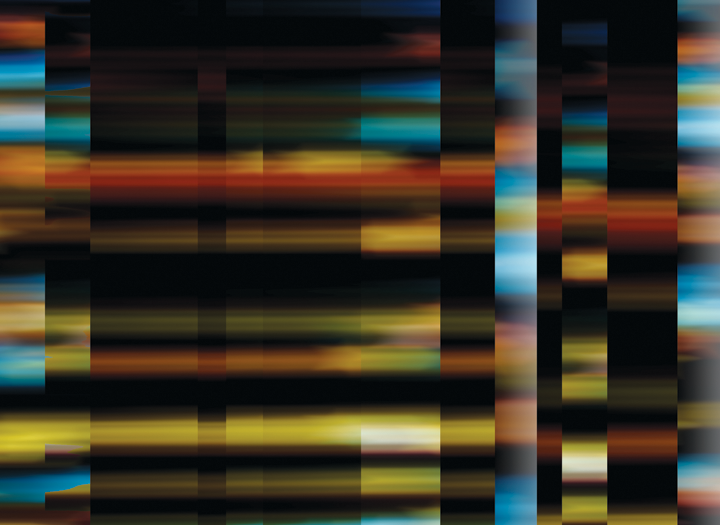 Programming Principles and Tools Group
and
Security Group
Lightning Overview
Programming Principles and Tools Group Security Group
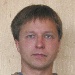 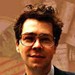 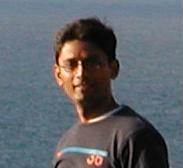 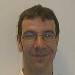 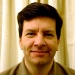 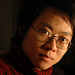 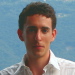 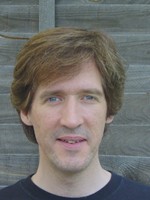 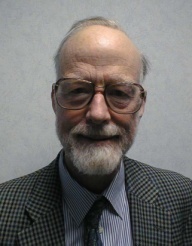 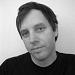 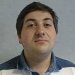 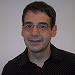 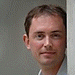 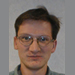 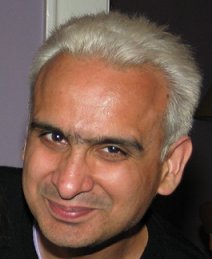 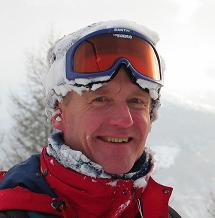 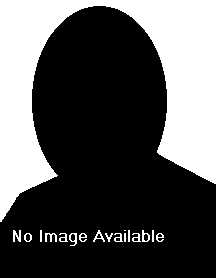 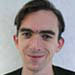 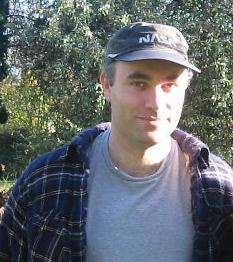 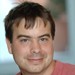 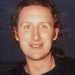 What do we do? (1 of 3)
We develop new ideas for research conferences like:
Programming Language Design and Implementation (PLDI)
Principles of Programming Languages (POPL)
International Conference on Functional Programming (ICFP)
Object Oriented Programming, Systems, Languages and Applications (OOPSLA)
Security & Privacy (Oakland)
Computer Security Foundations (CSF)
Theorem Proving in Higher Order Logics  (TPHOLs)
Computer Aided Verification (CAV)
DNA Computing 
Field Programmable Gate Arrays (FPGA)
Some of this is purely theoretical, some of it is building programming systems,some of it is a mixture
And often it is collaborations with researchers elsewhere
What do we do? (2 of 3)
We also get to work with product groups
For example, DevDiv, SQL, Windows SDV, Excel

We consult on initial designs (eg security protocols, SecPAL)
We build prototype extensions of products (eg C -> LINQ)
We ship code in products (eg generics for C# and CLR)
Sometimes research projects turn into products (eg F#)
What do we do? (3 of 3)
We also serve the research and academic community

Programme committees and other reviewing
Invited talks and summer schools
Co-supervising graduate students

And we take research interns... Consider applying!

http://research.microsoft.com/en-us/groups/ppt/ 
http://research.microsoft.com/en-us/groups/security/
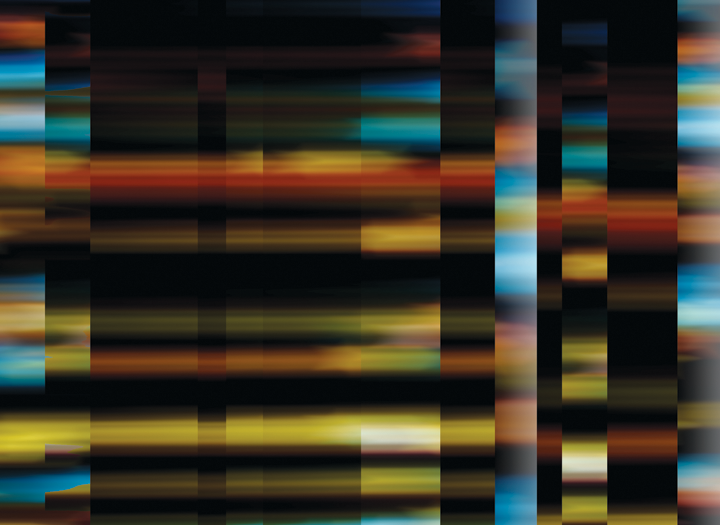 Principles and Applications of Refinement Types
Andrew D. Gordon (MSR)
Joint work with Gavin Bierman (MSR) and David Langworthy (MS Corp)
MSR Summer School, June 2009
A Type of Positive Numbers: Why Not?
fun MyFun (x:pos, y:pos): pos = if x>y then x-y else 42
Q: No currently popular or hip language has these – why not?
A: The typechecker would need to know         and computers don’t do arithmetic reasoning, do they?

This is an example refinement type
Known since the 1980s, but typechecking impractical, because automated reasoning is hard, inefficient, and unreliable
x. y. x>y  x-y>0
Integer where value>0
Objectives
This lecture is a primer on refinement types
I’m assuming you know about types in standard languages like C, Java, C#, etc, but not that you’re a type theory geek
Why learn about refinement types?
What’s on offer in this lecture?
How do I find out more?

Q: How did the typechecker decide                                           ?
A: It didn’t. It didn’t even try. It asked an SMT solver.
x. y. x>y  x-y>0
An Opportunity: Logic as a Platform
“Satisfiability Modulo Theory (SMT) solvers decide logical satisfiability (or dually, validity) with respect to a background theory expressed in classical first-order logic with equality.  These theories include: real or integer arithmetic, and theories of program or hardware structures such as bitvectors, arrays, and recursive datatypes.”
Dramatic advances in theorem proving this decade
Contenders include Simplify (HPL), Yices (SRI), Z3 (MSR)




Annual competitions, standard formats for logical goals – a platform
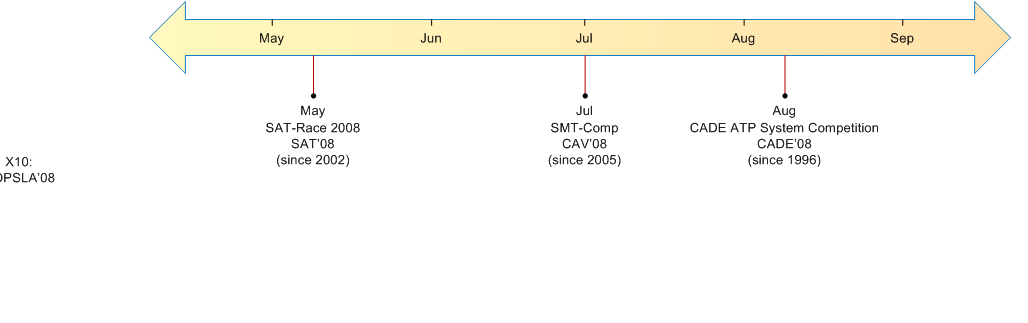 http://research.microsoft.com/en-us/um/redmond/projects/z3/
How typechecking based on an external solver makes type-safe systems modeling practical, and helps extend the Microsoft platform
Refinement types and M
The Oslo Modeling Language
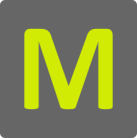 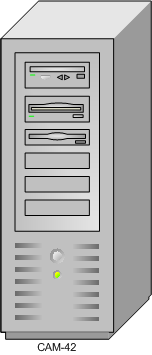 <?xml version="1.0" encoding="utf-8"?>
<policies xmlns="http://schemas.microsoft.com/wse/2005/06/policy">
  <policy name="policy-CAM-42">
    <mutualCertificate10Security
      establishSecurityContext="false"
      messageProtectionOrder="EncryptBeforeSign">
    </mutualCertificate10Security>
  </policy>
</policies>
MyApp.exe.config
MyApp.exe
Server stacks (eg .NET) allow post-deployment configuration
But as server farms scale, manual configuration becomes problematic
Better to drive server configurations from a central repository
M is a new modeling language for such configuration data
Ad hoc modeling languages remarkably successful in Unix/Linux world
M is in development (first CTP at PDC’08, most recent May 2009)
Next, Oslo in their own words...
http://msdn.microsoft.com/oslo
The Core of the M Language
A value may be a general value (integer, text, boolean, null)
Or a collection (an unordered list of values),
Or an entity (a finite map from string labels to values)

The expressionhas the typeand evaluates to

Semantic domain of values (in F# syntax)
( from n in { 5, 4, 0, 9, 6, 7, 10}
  where n < 5
  select {Num=>n, Flag=>(n>0)} )
{Num:Integer; Flag:Logical;}*
{{Num=>4,Flag=>true},
 {Num=>0, Flag=>false}}
type General = G_Integer of int | G_Logical of bool | G_Text of string | G_Null
type Value = G of General | C of Value list | E of (string * Value) list
Interdependent Types and Expressions
T where e
A refinement type  T where e   consists of the values of type T such that boolean expression e holds

A typecase expression  e in T   returns a boolean to indicate whether the value of e belongs to type T
                                                returns true (due to subtyping)

A type ascription  e : T   requires that e have type T
Verify statically if possible
Compile to                                                                   if necessary
e in T
{x=>1, y=>2} in {x:Any;}
e : T
(e in T) ? e : throw "type error"
Some Examples in M
Example: type-safe unions
Demo: comparison of M/MiniM
Case study: how static typing may help Dynamic IT
Some Derived Types
Empty    Any where false
Empty type

Singleton type

Null type

Union type

Nullable type
{e}    Any where value==e
Null   {null}
T | U   Any where
                    (value in T || value in U)
Nullable T   T | {null}
Example: Type-Safe Union Types
Given sourceour typechecker calls the solver as follows:
type NullableInt : Integer | {null}
from x in ({1, null, 42, null } : NullableInt*)
where x!=null
select (x:Integer)
(x!=null), x:NullableInt |- x in Integer
===
Asked Z3:
  (BG_PUSH (FORALL (x) (IFF ($NullableInt x) (OR (In_Integer x) (EQ x (v_null))))))
  (IMPLIES (AND (NOT (EQ $x (v_null))) ($NullableInt $x)) (In_Integer $x))
Z3 said : True
Interlude: Implementation Notes
Expressions typed by “bidirectional rules” as in eg C#
But no constraint inference
Subtyping decided semantically, by external solver
Term T(e) for each expression e, formula F(T)(x) for each type T



Subtyping is implication:
F( [42] )(x) = (x=42)
F( Integer where value < 100 )(x) = (x<100)
T <: U iff x. F(T)(x)  F(U)(x)
[42] <: (Integer where value < 100) iff x. (x=42)  (x<100)
module M {
    F() : Integer32 where value == 2 { 3 }
}
module TaggedUnions
{
    type T1 : {tag: {42}; bar: Integer32;};
    type T2 : {tag: {43}; foo: Text;};
    type U : T1 | T2;

// this fails to typecheck, because it makes insufficient checks
// Test1(xs:U*) : Text* { from x in xs select x.foo  }
    
    Test2(xs : U*) : Text*
    {
        from x in xs select ( x.tag==42 ? "Hello" : x.foo )
    }
      
    Test3(xs : U*) : Text*
    {
        from x in xs where (x.tag==43) select x.foo
    }
}
module MinimTests
{
    type Operator : Text where
      value=="plus" || value=="minus" ||
      value=="times" || value=="div";
    
    type Expression :
    {kind:{"variable"}; name: Text;} |
    {kind:{"integer"}; val: Integer32;} |
    {kind:{"binary app"}; operator: Operator;arg1: Expression; arg2: Expression;};
    
    type Statement :
    {kind:{"assignment"}; var: Text; rhs: Expression;} |
    {kind:{"while"}; test:Expression; body:Statement;} |
    {kind:{"if"}; test:Expression; tt:Statement; ff:Statement;} |
    {kind:{"seq"}; s1:Statement; s2:Statement;} |
    {kind:{"skip"};};
    
   FirstExp(E:Expression) : Text
    {
        (E.kind=="variable") ? E.name : (
        (E.kind=="integer") ? "integer" :
         E.operator)
    }
 
    FirstStatement(S:Statement) : Expression
    {
        (S.kind=="assignment") ? S.rhs : (
        (S.kind=="while" || S.kind=="if") ? S.test :
        {kind=>"integer", val=>42})
    }
    
    //Test(S:Statement) : Expression { S.rhs }  // this correctly fails to typecheck
}
module Constraints
{
    type Person : { Name:Text; Age:Integer32; };
    type EligiblePerson : Person where value.Age > 17;
    type Marriage : { SpouseA: EligiblePerson; SpouseB: EligiblePerson; };
    
    PatChris(): Marriage
    {
      {SpouseA => {Name => "Pat", Age => 24},
       SpouseB => {Name => "Chris", Age => 32}}
    }
    
    BillySam(): Marriage
    {
      {SpouseA => {Name => "Billy", Age => 4},
       SpouseB => {Name => "Sam", Age => 5}}
    }
}
//typeful
module Points
{
  type Nat : Integer32 where value==0 || value>0;
  type Byte : Nat where value<256;
  type Color : {Red:Byte; Green:Byte; Blue:Byte;};
  type Point : {X: Integer32; Y:Integer32;};
  type ColorPoint : Point & {Color:Color;};
  type Points : Point*;
  type ColorPoints : ColorPoint*;
  
  f(x:Point) : ColorPoint { x }
}
Comparing the MiniM typechecker with the May CTP M typechecker;
MiniM focuses on types, lacks significant features like extents
DemO
Better Dynamic IT by Typing
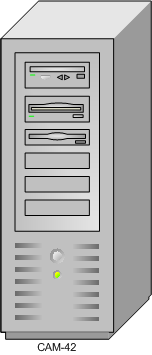 MyApp.exe.config
Many systems errors arise from misconfigurations
Formats often too flexible; operators make mistakes
Numerous ad hoc tools advise on config “safety”
Find misconfigurations in firewalls, routers, protocol stacks, etc; check that adequate security patches have been applied
Tools package specialist expertise; more accessible than best practice papers; easy to update as new issues arise
M is a general purpose platform for systems modeling
User-defined types can express advisories, subsuming ad hoc tools
Let’s look at a concrete example: WSE Policy Advisor
MyApp.exe
A Typical Config-Based Advisor
Web Services Enhancements (WSE) endpoint configuration, rendered by Policy Advisor XSLT style sheet in Internet Explorer
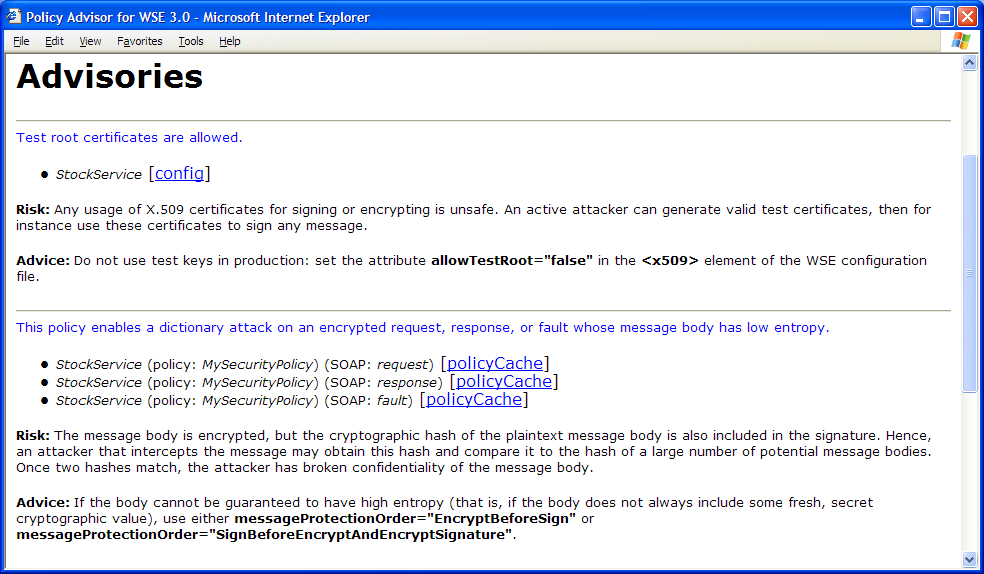 Risks and advice for an endpoint policy & config
20
1: Representing XML Data
<?xml version="1.0" encoding="utf-8"?>
<policies xmlns="http://schemas.microsoft.com/wse/2005/06/policy">
  <policy name="policy-CAM-42">
    <mutualCertificate10Security
      establishSecurityContext="false"
      messageProtectionOrder="EncryptBeforeSign">
    </mutualCertificate10Security>
  </policy>
</policies>
{tag="policies",
  xmlns="http://schemas.microsoft.com/wse/2005/06/policy",
  body={{tag=>"policy",
                name=>"policy-CAM-42",
                body={{tag=>"mutualCertificate10Security",
                             establishSecurityContext=>"false",
                             messageProtectionOrder=>"EncryptBeforeSign" }}}}}
2: Types for Schema-Correct Configs
type bool : {"true"} | {"false"};
type messageProtectionOrder : {"EncryptBeforeSign"}|{"SignBeforeEncrypt"};
type mutualCertificate10Security :
    {tag:{"mutualCertificate10Security"};
      establishSecurityContext:bool;
      messageProtectionOrder:messageProtectionOrder; } ;
Policy = mutualCertificate10Security  | ...
Config = {tag:{"policies"}; body:{tag:{"policy"}; body:Policy*; }*; } ;
<?xml version="1.0" encoding="utf-8"?>
<policies xmlns="http://schemas.microsoft.com/wse/2005/06/policy">
  <policy name="policy-CAM-42">
    <mutualCertificate10Security
      establishSecurityContext="false"
      messageProtectionOrder="EncryptBeforeSign">
    </mutualCertificate10Security>
  </policy>
</policies>
has type Config
3: Types for Safe Configs
type q_credit_taking_attack_10 :
  (mutualCertificate10Security
    where value.messageProtectionOrder == "EncryptBeforeSign") ;
type Advisory = q_credit_taking_attack_10  | ...
type SafePolicy : Policy & (!Advisory) 
type SafeConfig : {tag:{"policies"}; body:{tag:{"policy"}; body:SafePolicy*; }*; } ;
<?xml version="1.0" encoding="utf-8"?>
<policies xmlns="http://schemas.microsoft.com/wse/2005/06/policy">
  <policy name="policy-CAM-42">
    <mutualCertificate10Security
      establishSecurityContext="false"
      messageProtectionOrder="EncryptBeforeSign">
    </mutualCertificate10Security>
  </policy>
</policies>
has type Config
   but not type SafeConfig
Related Work
Refinement Types and M
The interdependence between typecase expressions and refinement types in M is a novel source of great expressivity
Relying on an external solver achieves type safety for union and dependent types without complex, arbitrary rules
Security and error checking expressible within M type system
Helps M extend the Microsoft platform

Our Z3-based typechecker Minim was jointly developed with the Oslo team in parallel with the mainline typechecker
We hope to merge the code-bases this year
Applying refinement types to the verification of cryptographic protocols and APIs
Refinement types and F7
Crypto Verification Kit
Cryptographic Verification Kit
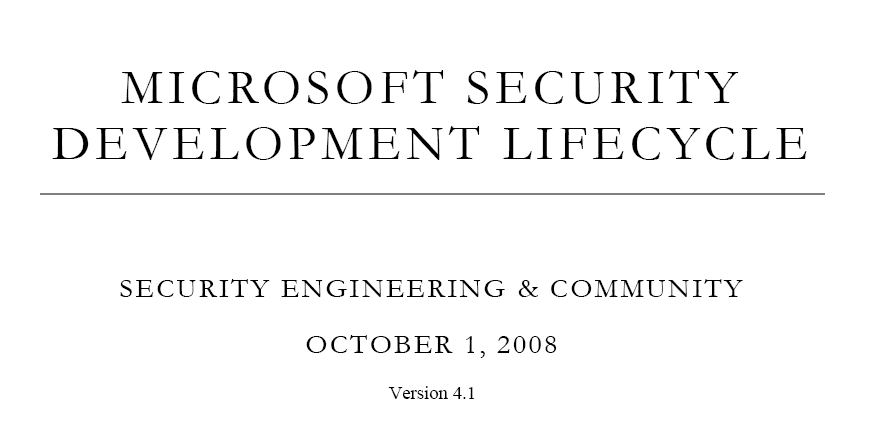 Our goal is a toolkit to verify reference implementations of standardized and custom  cryptographic protocols
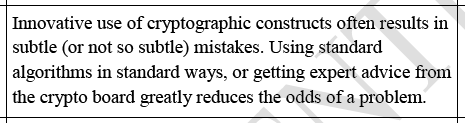 Application
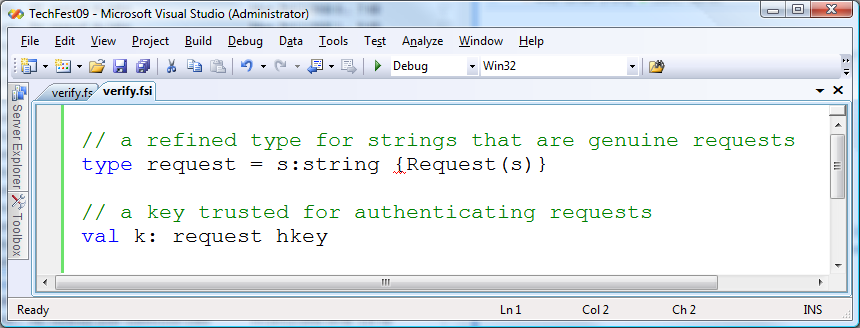 Case Studies
   
 WS-Security
   1750 lines    fs2pv [MSRC’06]
 CardSpace   1420 lines   fs2pv [MSRC’08]
 TLS 1.0   2940 lines    fs2pv, fs2cv    [MSR-INRIA’08]
 Multi-party Sessions   2180 lines    f7 [MSR-INRIA’08]
Typed Interface
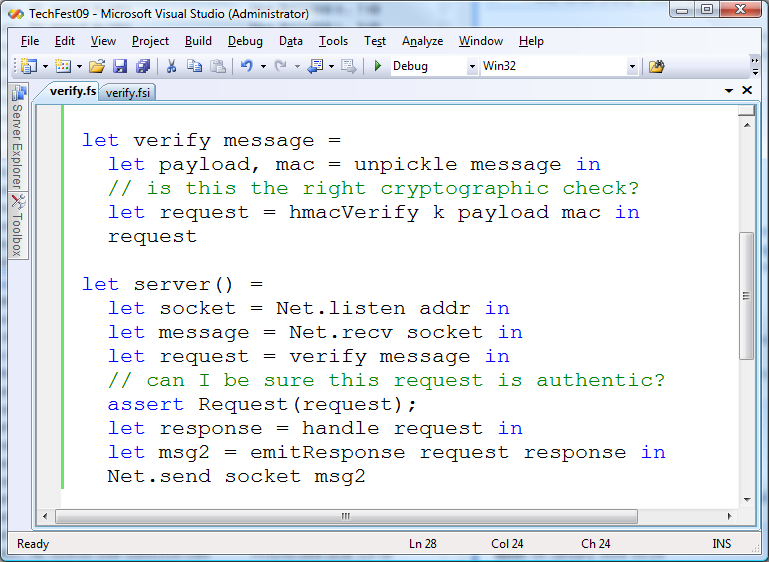 Protocol
Verification Tools for F#
 Statically verify   security assertions 
 Different techniques,    cryptographic models
Typed Interface
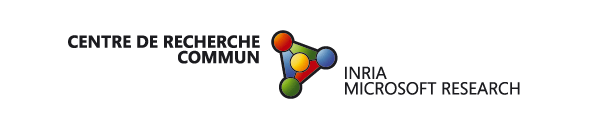 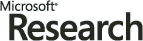 K Bhargavan, C Fournet, AD Gordon (MSR Cambridge), R Corin, P-M Deniélou, JJ Leifer, E Zalinescu  (MSR-INRIA)
Crypto Library
Computational Crypto
Symbolic Crypto
Poly-time Adversary
Active Adversary
Network Library
fs2pv
fs2cv
f7
fsc
Symbolic proof
or attack trace
using ProVerif
Concrete runs
and interop tests
over .NET Runtime
Symbolic proof
by typing
using Z3
Computational 
crypto proof 
using CryptoVerif
F7: Refinements for Security
Check out our site http://research.microsoft.com/cvk
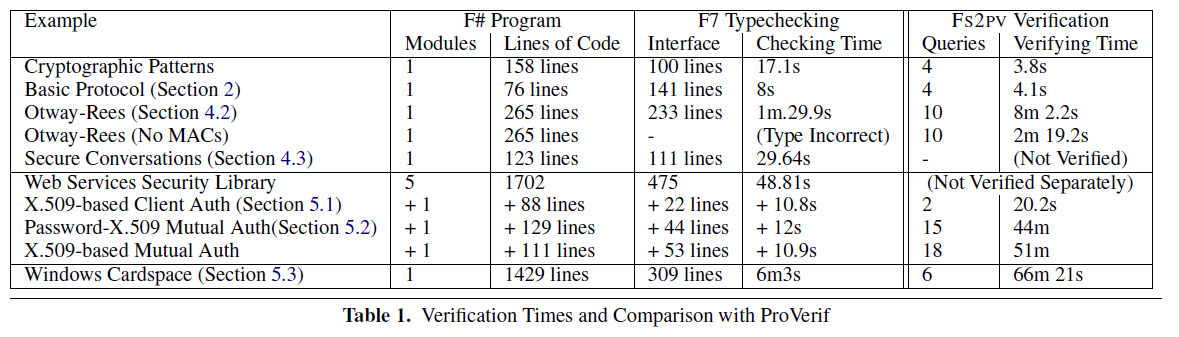 A Good Year for Refinements
Access control,
crypto protocols
Systems models
OO refinements, array bounds
Automatic inference for refinement types
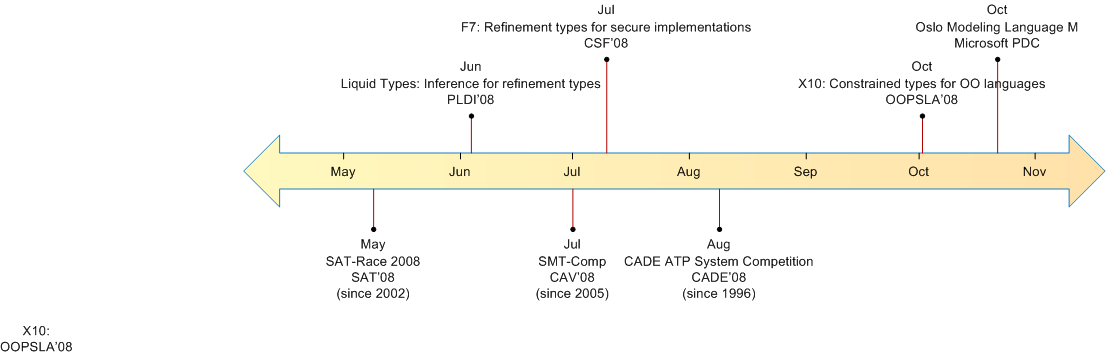 Platform
Ideas to Take Away
Remember the riddle
Q: How did the typechecker decide                                           ?
A: It didn’t. It didn’t even try. It asked an SMT solver.

Remember that boundaries are blurring
Between types, predicates, policies, patterns, schemas
Between typechecking and verification

Still, SMT solvers are incomplete, often amazingly so
So dealing with typing errors remains a challenge
x. y. x>y  x-y>0
http://research.microsoft.com/en-us/people/adg/part.aspx
Resources
The Microsoft Research SMT solver, Z3http://research.microsoft.com/en-us/um/redmond/projects/z3/ 
Oslo and its modeling language, Mhttp://msdn.microsoft.com/oslo
Refinement types for security in F#http://research.microsoft.com/f7 
Liquid types (including online demo)http://pho.ucsd.edu/liquid/ 
This lecturehttp://research.microsoft.com/en-us/people/adg/part.aspx
The End